Recap: Naïve Bayes classifier
Class conditional density
Class prior
#parameters:
v.s.
Computationally feasible
CS@UVa
CS 6501: Text Mining
1
Logistic Regression
Hongning Wang
CS@UVa
Today’s lecture
Logistic regression model
A discriminative classification model
Two different perspectives to derive the model
Parameter estimation
CS@UVa
CS 6501: Text Mining
3
Review: Bayes risk minimization
*Optimal Bayes decision boundary
False positive
We have learned multiple ways to estimate this
False negative
CS@UVa
CS 6501: Text Mining
4
Instance-based solution
k nearest neighbors
Approximate Bayes decision rule in a subset of data around the testing point
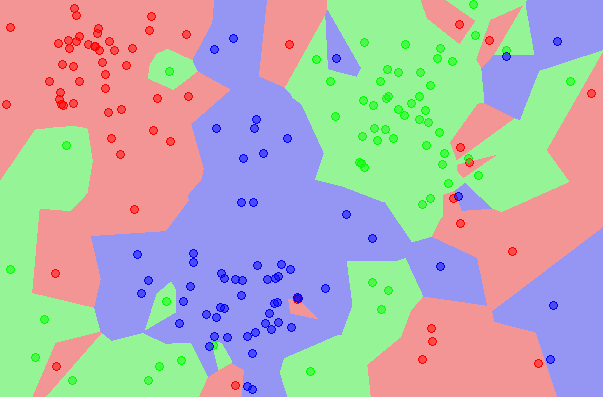 CS@UVa
CS 6501: Text Mining
5
Instance-based solution
=>
Total number of instances
Total number of instances in class 1
With Bayes rule:
Counting the nearest neighbors from class1
CS@UVa
CS 6501: Text Mining
6
Generative solution
By Bayes rule
By independence assumption
y
x3
xv
x1
x2
…
CS@UVa
CS 6501: Text Mining
7
Estimating parameters
CS@UVa
CS 6501: Text Mining
8
Discriminative v.s. generative models
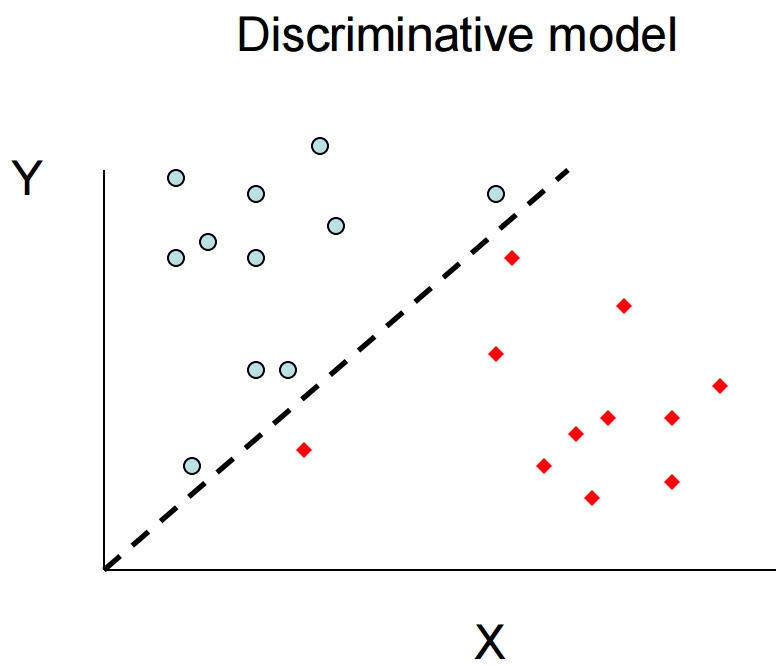 All instances are considered for probability density estimation
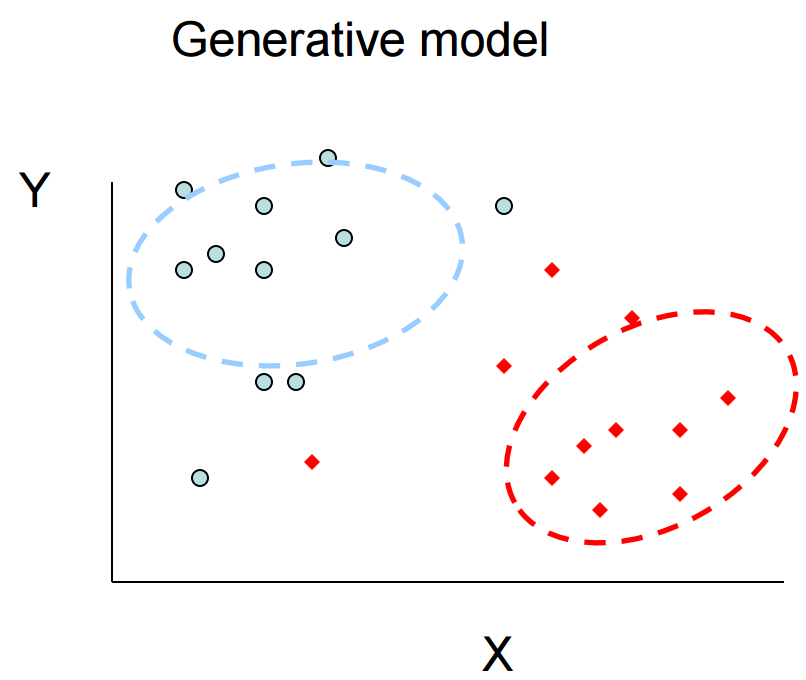 More attention will be put onto the boundary points
CS@UVa
CS 6501: Text Mining
9
Parametric form of decision boundary in Naïve Bayes
Linear regression?
where
CS@UVa
CS 6501: Text Mining
10
Regression for classification?
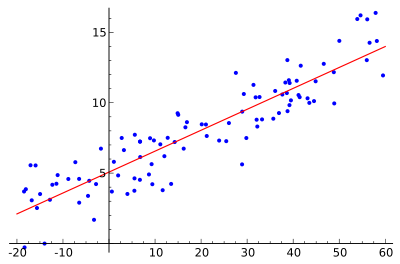 CS@UVa
CS 6501: Text Mining
11
Regression for classification?
Y is discrete in a classification problem!
y
1.00
0.75
0.50
Optimal regression model
What if we have an outlier?
0.25
0.00
x
CS@UVa
CS 6501: Text Mining
12
Regression for classification?
Sigmoid function
P(y|x)
1.00
0.75
0.50
What if we have an outlier?
0.25
x
0.00
CS@UVa
CS 6501: Text Mining
13
Logistic regression for classification
P(y|x)
Binomial
1.00
0.75
0.50
0.25
Normal with identical variance
x
0.00
CS@UVa
CS 6501: Text Mining
14
Logistic regression for classification
CS@UVa
CS 6501: Text Mining
15
Logistic regression for classification
Origin of the name: logit function
CS@UVa
CS 6501: Text Mining
16
Logistic regression for classification
Generalized Linear Model
Note: it is still a linear relation among the features!
CS@UVa
CS 6501: Text Mining
17
Logistic regression for classification
y
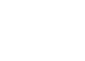 x3
xv
x1
x2
…
CS@UVa
CS 6501: Text Mining
18
Logistic regression for classification
i.f.f.
A linear model!
i.f.f.
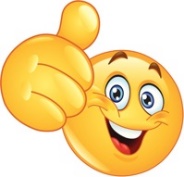 CS@UVa
CS 6501: Text Mining
19
Logistic regression for classification
A linear model!
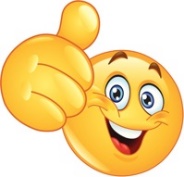 CS@UVa
CS 6501: Text Mining
20
Logistic regression for classification
P(y|x)
Binomial
1.00
0.75
0.50
0.25
Normal with identical variance
x
0.00
CS@UVa
CS 6501: Text Mining
21
Recap: Logistic regression for classification
i.f.f.
A linear model!
i.f.f.
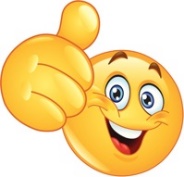 CS@UVa
CS 6501: Text Mining
22
Recap: Logistic regression for classification
Origin of the name: logit function
CS@UVa
CS 6501: Text Mining
23
Recap: parametric form of decision boundary in Naïve Bayes
Linear regression?
where
CS@UVa
CS 6501: Text Mining
24
A different perspective
Imagine we have the following
Documents
Sentiment
“happy”, “good”, “purchase”, “item”, “indeed”
positive
Answer1:
Answer2:
We have too little information to favor either one of them.
CS@UVa
CS 6501: Text Mining
25
Occam's razor
A problem-solving principle
“among competing hypotheses that predict equally well, the one with the fewest assumptions should be selected.”
William of Ockham (1287–1347)
Principle of Insufficient Reason: "when one has no information to distinguish between the probability of two events, the best strategy is to consider them equally likely”
Pierre-Simon Laplace (1749–1827)
CS@UVa
CS 6501: Text Mining
26
A different perspective
Imagine we have the following
Documents
Sentiment
“happy”, “good”, “purchase”, “item”, “indeed”
positive
As a result, a safer choice would be:
Equally favor every possibility
CS@UVa
CS 6501: Text Mining
27
A different perspective
Imagine we have the following
Observations
Sentiment
“happy”, “good”, “purchase”, “item”, “indeed”
positive
30% of time “good”, “item”
positive
Again, a safer choice would be:
Equally favor every possibility
CS@UVa
CS 6501: Text Mining
28
A different perspective
Imagine we have the following
Observations
Sentiment
“happy”, “good”, “purchase”, “item”, “indeed”
positive
30% of time “good”, “item”
positive
50% of time “good”, “happy”
positive
Time to think about:
1) what do we mean by equally/uniformly favoring the models?
2) given all these constraints, how could we find the most preferred model?
CS@UVa
CS 6501: Text Mining
29
Maximum entropy modeling
Maximized when P(X) is a uniform distribution
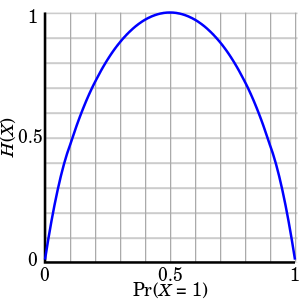 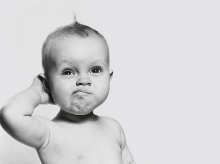 Question 1 is answered, then how about question 2?
CS@UVa
CS 6501: Text Mining
30
Represent the constraints
otherwise
CS@UVa
CS 6501: Text Mining
31
Represent the constraints
Model’s estimation of conditional distribution.
CS@UVa
CS 6501: Text Mining
32
Represent the constraints
We only need to specify this in our preferred model!
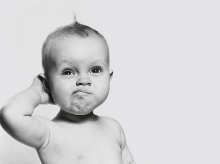 Is Question 2 answered?
CS@UVa
CS 6501: Text Mining
33
Represent the constraints
Let’s visualize this
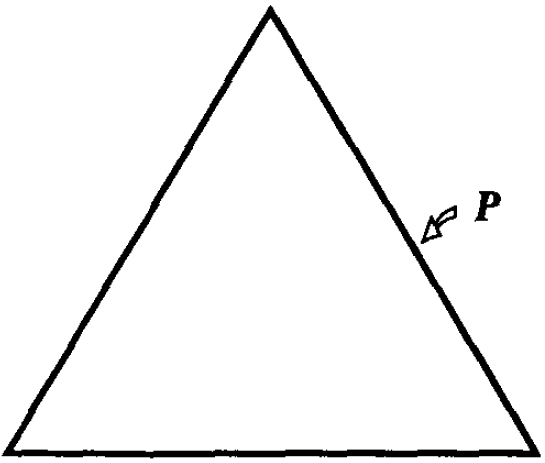 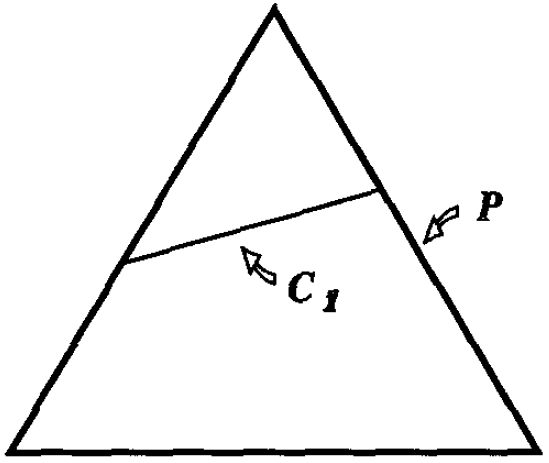 (a) No constraint
(b) Under constrained
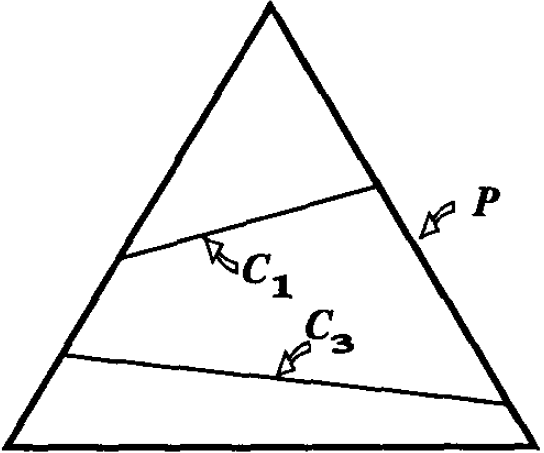 How to deal with these situations?
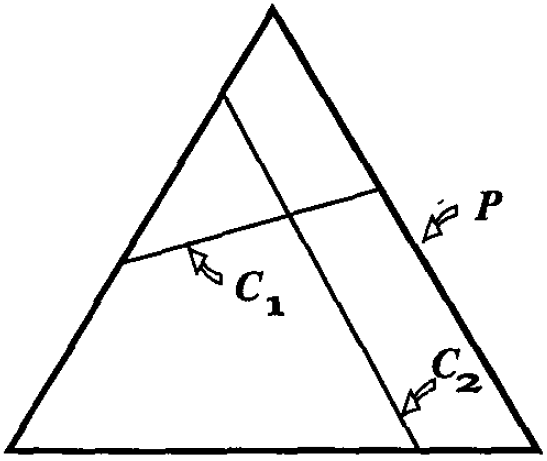 (d) Over constrained
(c) Feasible constraint
CS@UVa
CS 6501: Text Mining
34
Maximum entropy principle
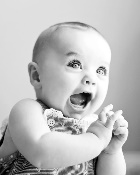 Both questions are answered!
CS@UVa
CS 6501: Text Mining
35
Maximum entropy principle
Let’s solve this constrained optimization problem with Lagrange multipliers
Primal:
a strategy for finding the local maxima and minima of a function subject to equality constraints
Lagrangian:
CS@UVa
CS 6501: Text Mining
36
Maximum entropy principle
Let’s solve this constrained optimization problem with Lagrange multipliers
Lagrangian:
Dual:
CS@UVa
CS 6501: Text Mining
37
Maximum entropy principle
Let’s solve this constrained optimization problem with Lagrange multipliers
Dual:
where
CS@UVa
CS 6501: Text Mining
38
Maximum entropy principle
Let’s take a close look at the dual function
where
CS@UVa
CS 6501: Text Mining
39
Maximum entropy principle
Let’s take a close look at the dual function
Maximum likelihood estimator!
CS@UVa
CS 6501: Text Mining
40
Maximum entropy principle
where
CS@UVa
CS 6501: Text Mining
41
Questions haven’t been answered
CS@UVa
CS 6501: Text Mining
42
Recap: Occam's razor
A problem-solving principle
“among competing hypotheses that predict equally well, the one with the fewest assumptions should be selected.”
William of Ockham (1287–1347)
Principle of Insufficient Reason: "when one has no information to distinguish between the probability of two events, the best strategy is to consider them equally likely”
Pierre-Simon Laplace (1749–1827)
CS@UVa
CS 6501: Text Mining
43
Recap: a different perspective
Imagine we have the following
Observations
Sentiment
“happy”, “good”, “purchase”, “item”, “indeed”
positive
30% of time “good”, “item”
positive
50% of time “good”, “happy”
positive
Time to think about:
1) what do we mean by equally/uniformly favoring the models?
2) given all these constraints, how could we find the most preferred model?
CS@UVa
CS 6501: Text Mining
44
Recap: maximum entropy modeling
Maximized when P(X) is a uniform distribution
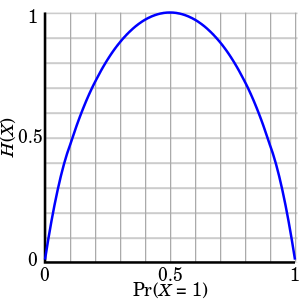 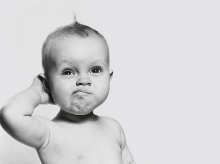 Question 1 is answered, then how about question 2?
CS@UVa
CS 6501: Text Mining
45
Recap: represent the constraints
Model’s estimation of conditional distribution.
CS@UVa
CS 6501: Text Mining
46
Recap: maximum entropy principle
Let’s solve this constrained optimization problem with Lagrange multipliers
Primal:
a strategy for finding the local maxima and minima of a function subject to equality constraints
Lagrangian:
CS@UVa
CS 6501: Text Mining
47
Recap: maximum entropy principle
Let’s take a close look at the dual function
Maximum likelihood estimator!
CS@UVa
CS 6501: Text Mining
48
Maximum entropy principle
With a Gaussian distribution, differential entropy is maximized for a given variance.
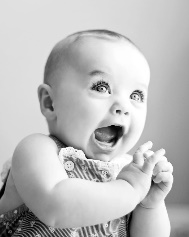 Maximum entropy model
Features follow Gaussian distribution
Logistic regression
CS@UVa
CS 6501: Text Mining
49
Parameter estimation
CS@UVa
CS 6501: Text Mining
50
Parameter estimation
CS@UVa
CS 6501: Text Mining
51
Parameter estimation
Bad news: no close form solution
Can be easily generalized to multi-class case
CS@UVa
CS 6501: Text Mining
52
Gradient-based optimization
Iterative updating
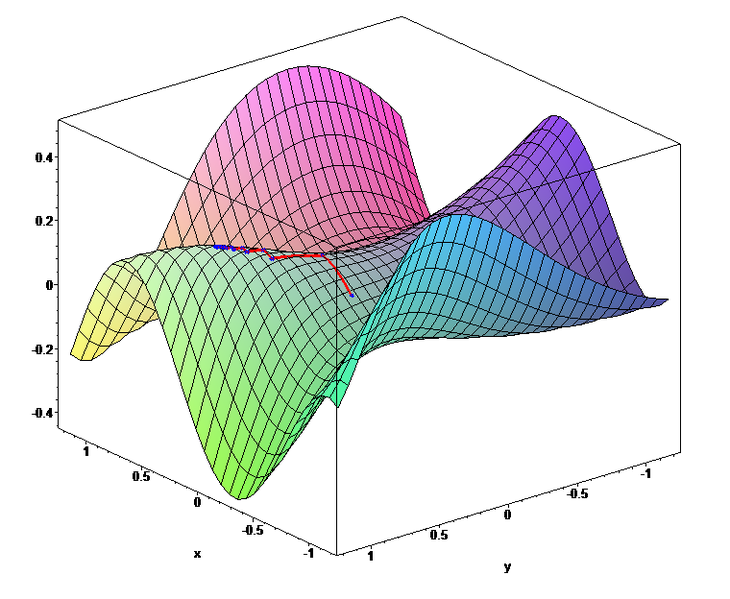 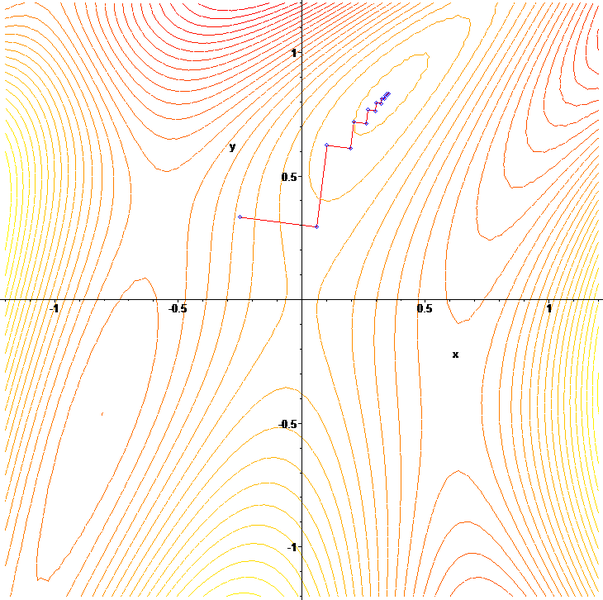 Step-size, affects convergence
CS@UVa
CS 6501: Text Mining
53
Parameter estimation
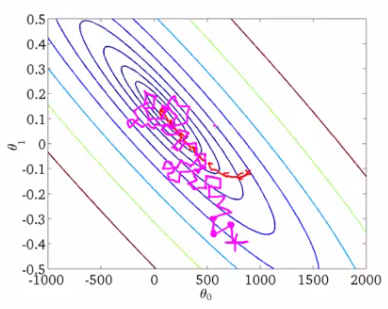 Gradually shrink the step-size
CS@UVa
CS 6501: Text Mining
54
Parameter estimation
Line search is required to ensure sufficient decent
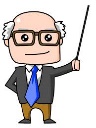 First order method
Second order methods, e.g., quasi-Newton method and conjugate gradient, provide faster convergence
CS@UVa
CS 6501: Text Mining
55
Model regularization
Avoid over-fitting
We may not have enough samples to well estimate model parameters for logistic regression
Regularization
Impose additional constraints over the model parameters
E.g., sparsity constraint – enforce the model to have more zero parameters
CS@UVa
CS 6501: Text Mining
56
Model regularization
CS@UVa
CS 6501: Text Mining
57
Generative V.S. Discriminative models
Generative
Discriminative
CS@UVa
CS 6501: Text Mining
58
Naïve Bayes V.S. Logistic regression
Naive Bayes
Logistic Regression
Need more training data
CS@UVa
CS 6501: Text Mining
59
Naïve Bayes V.S. Logistic regression
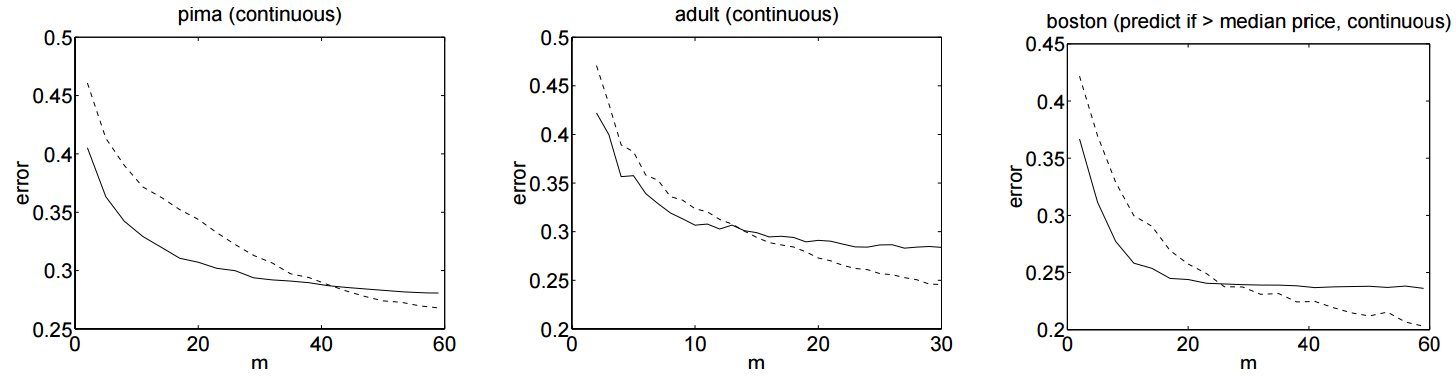 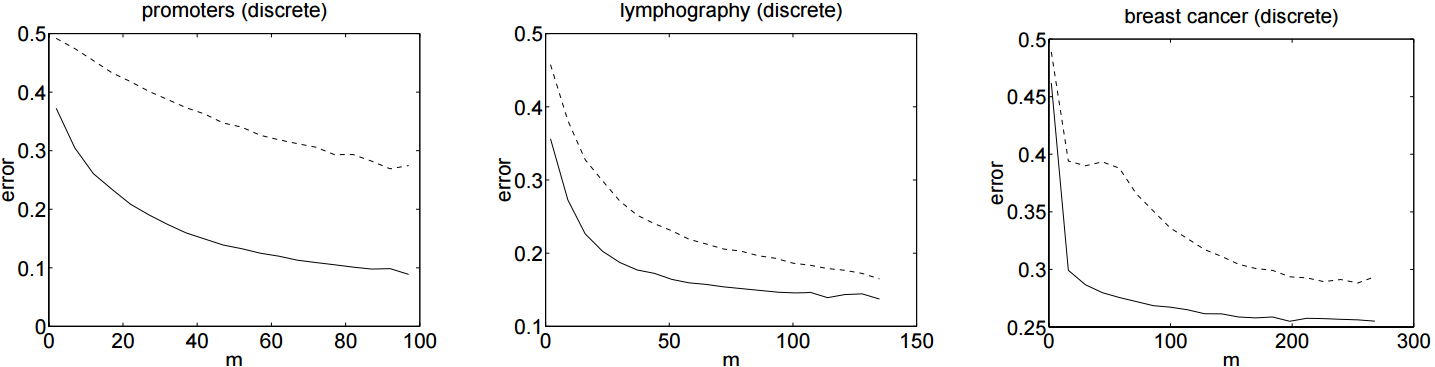 LR
NB
"On discriminative vs. generative classifiers: A comparison of logistic regression and naive bayes.“ – Ng, Jordan NIPS 2002, UCI Data set
CS@UVa
CS 6501: Text Mining
60
What you should know
CS@UVa
CS 6501: Text Mining
61
Today’s reading
Speech and Language Processing
Chapter 6: Hidden Markov and Maximum Entropy Models
6.6 Maximum entropy models: background
6.7 Maximum entropy modeling
CS@UVa
CS 6501: Text Mining
62